Eike Stepper

stepper@esc-net.de
http://www.esc-net.de
http://thegordian.blogspot.com

Berlin, Germany
CDO Model Repository 4.1 Release Review
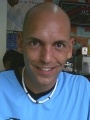 Introduction
The CDO (Connected Data Objects) Model Repository is a distributed shared model framework for EMF models and meta models. CDO is also a model runtime environment with a focus on orthogonal aspects like model scalability, transactionality, persistence, distribution, queries and more.

CDO has a 3-tier architecture supporting EMF-based client applications, featuring a central model repository server and leveraging different types of pluggable data storage back-ends like relational databases, object databases and file systems. The default client/server communication protocol is implemented with the Net4j Signalling Platform.
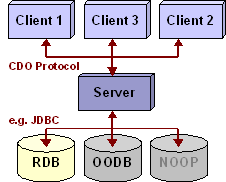 Project  URL:
Wiki:
http://www.eclipse.org/cdo
http://wiki.eclipse.org/CDO
2
CDO 4.1 Release Review
© 2012 by Eike Stepper, Berlin, Germany. Made available under the EPL v1.0
Major New Features in 4.1
New features:
68 total
Balanced tree utilities
Client-side assigned IDs
Write option locks
Durable locks in offline modes
Recursive locking
Lock change notifications
Permission manager and security model
Remote administration API and protocol
Platform-specific CDOServer downloads
Platform-specific CDOExplorer downloads
3
CDO 4.1 Release Review
© 2012 by Eike Stepper, Berlin, Germany. Made available under the EPL v1.0
Other Release Highlights
Net4j is now a component of CDO
Quality of APIs
4.1 API is compatible with 4.0
API Tooling has been used consequently
IP
IP Log URL: http://www.eclipse.org/projects/ip_log.php?projectid=modeling.emf.cdo
Committer Diversity
10 committers from 9 different companies (+/- 0)
4
CDO 4.1 Release Review
© 2012 by Eike Stepper, Berlin, Germany. Made available under the EPL v1.0
Project Activity Since 4.0
Bugzilla
68 of 244 enhancements done (176 left open)
89 of 254 bugs fixed (165 left open)
Source repository
Succesful migration from SVN to Git
Communication
1679 newsgroup posts over last year
Talks at EclipseCon, ESE, JAX, several demo camps
5
CDO 4.1 Release Review
© 2012 by Eike Stepper, Berlin, Germany. Made available under the EPL v1.0
Schedule
Indigo
All release train schedules were met
Continuous integration builds on Hudson
Plan URL
http://www.eclipse.org/projects/project-plan.php?projectid=modeling.emf.cdo
6
CDO 4.1 Release Review
© 2012 by Eike Stepper, Berlin, Germany. Made available under the EPL v1.0